Elementary and Middle School Mathematics Teaching Developmentally10th Edition
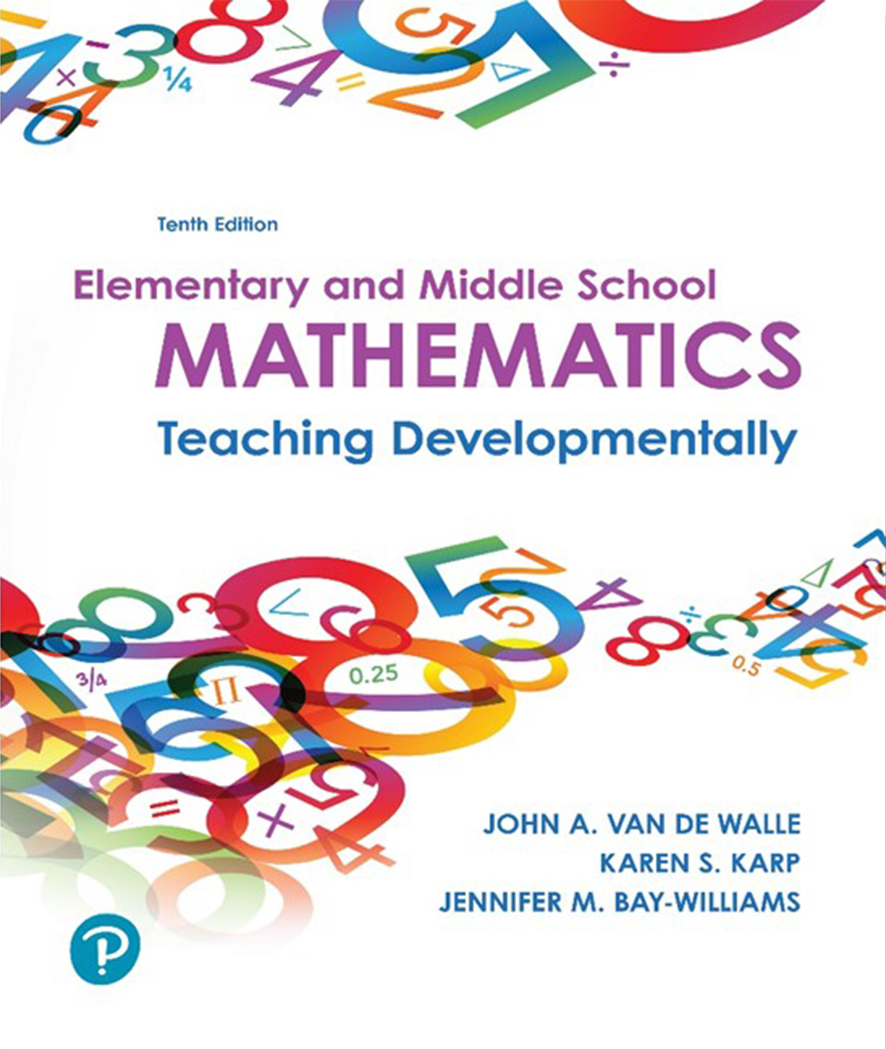 Chapter 11
Developing Strategies for Addition and Subtraction Computation
Copyright © 2019, 2016, 2013 Pearson Education, Inc. All Rights Reserved
[Speaker Notes: If this PowerPoint presentation contains mathematical equations, you may need to check that your computer has the following installed:
1) MathType Plugin
2) Math Player (free versions available)
3) NVDA Reader (free versions available)]
Learner Outcomes
11.1 Identify the interplay between place value understanding and addition and subtraction computational strategies.
11.2 Identify three types of computational strategies.
11.3 Explain multiple invented strategies for addition and subtraction with multi-digit numbers.
11.4 Explain the development of the standard algorithms for addition and subtraction including ways to record students’ thinking.
11.5 Identify ways to teach computational estimation to develop students’ flexibility and ability to recognize reasonable answers.
11.6 Describe computational estimation strategies for addition and subtraction.
Standards-Based Development
Students should solve addition and subtraction problems with numbers appropriate for their grade level:
K           within 10
1st within 100 to add two-digit to one-digit numbers
2nd within 1000 to add two- and three-digit numbers
Intermediate grades fluently solve addition and subtraction problems within 1000 using varied strategies
Connecting Addition and Subtraction to Place Value (1 of 2)
Activities that students can apply emerging understanding of place value to computation.
Activity 11.1 Calculator Challenge Counting
Materials - Calculator
Directions - Ask students to press any number on the calculator, i.e., 17 and then +10. They must say the sum before pressing =. Continue pressing different numbers and adding 10 to see how far they can go without making a mistake.
Activity 11.3 The Other Part of 100
Materials - Pairs work with sets of ten-frames
Directions - One partner makes a two-digit number with the ten-frames, then they work together to determine what goes with the ten-frame amount to make 100. E.g., 32 + ___ = 100,  51 + ___ = 100
Connecting Addition and Subtraction to Place Value (2 of 2)
Activity 11.4 Compatible Pairs (To Make 50, 100, 500, and 1000)
Materials - Display of varied combinations (as shown)
Directions - Project a search (see cards) and ask students to name or connect the compatible pairs.
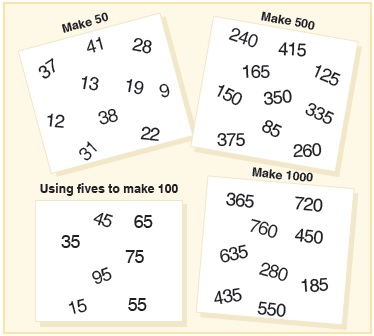 Three Types of Computational Strategies
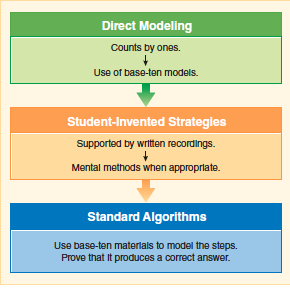 Direct Modeling
Students who consistently count by ones need support to develop base-ten grouping concepts.
Figure 11.8 Using little ten frame cards to add.
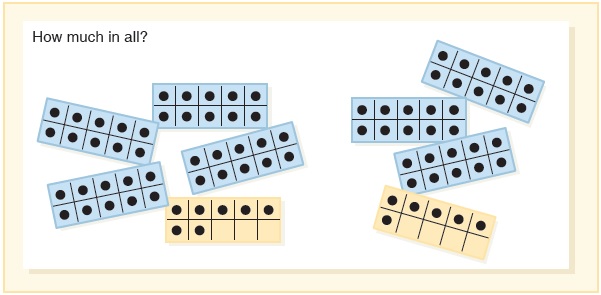 The goal is to move them from direct modeling to invented strategies derived from number sense and the properties of operations.
Figure 11.10 A possible direct modeling of 36 + 27 using base-ten models.
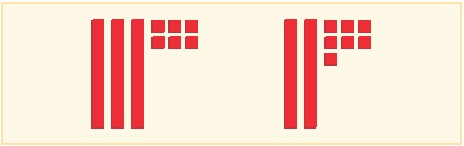 Invented Strategies
Invented strategies are any strategy other than the standard algorithm or that does not involve the use of physical materials or counting by ones
C C S SM describe these expectations in First and Second grade.
Strategies based on place value, properties of operations, and/or relationships between addition and subtraction
Develop, discuss and use efficient, accurate, and generalizable methods to compute sums and differences of whole numbers in base-ten notation.
Contrasts of Invented Strategies with Standard Algorithms
Invented strategies are-
1. number-oriented rather than digit-oriented.
Standard 45 + 32 – students think 4 + 3 instead of 40 + 30
2. left-handed rather than right-handed.
Standard 263 + 126 – students begin with 3 + 6 = 9
Invented – Students begin with 200 + 100 = 300 a focus on the whole number and some sense of size of the eventual answer in one step
3. a range of flexible options rather than “one right way”.
Benefits of Invented Strategies
Students make fewer errors- they understand their own method.
Less reteaching is required.
Students develop number sense.
Invented strategies are the basis for mental computation and estimation.
Flexible methods are often faster than the traditional algorithm.
Algorithm invention is itself a significantly important process of “doing mathematics”.
They serve students well on standardized tests.
Standard Algorithms Must Be Understood
If you use it, you must understand why it works and be able to explain it.
Three main components of the trajectory for learning the standard algorithm:
Knowing the step-by-step procedure and how it is performed (as a precise, effective procedure)
Knowing why the algorithm works and how it can be applied (its reliability- always a correct answer if carried out properly)
Knowing when an algorithm should be used and comparing the value and usefulness of different algorithms (its transparency- process is understandable and its generalizability- solves a collection of similar problems)
Delay, Delay, Delay
Students are unlikely to invent standard algorithms.
Standards require students to learn a variety of strategies based on place value and properties of operations one or two years before standard algorithm is to be mastered.
Standard algorithm (once it is understood) are one more strategy for the students’ toolbox of methods.
Development of Invented Strategies in Addition and Subtraction
Creating a Supportive Environment for Invented Strategies
Avoid immediately identifying the right answer.
Expect and encourage student-to-student interactions, questions, discussions, conjectures.
Encourage students to clarify previous knowledge.
Promote curiosity and an openness to trying new things.
Talk about right and wrong ideas in non-evaluative or nonthreatening way.
Move unsophisticated ideas to more sophisticated thinking through coaching and strategic questioning.
Use familiar contexts and story problems to build background and connect to students’ experiences.
Show samples of anonymous students’ work and allow students to critique the reasoning.
Models to Support Invented Strategies (1 of 5)
Jump
Break Apart
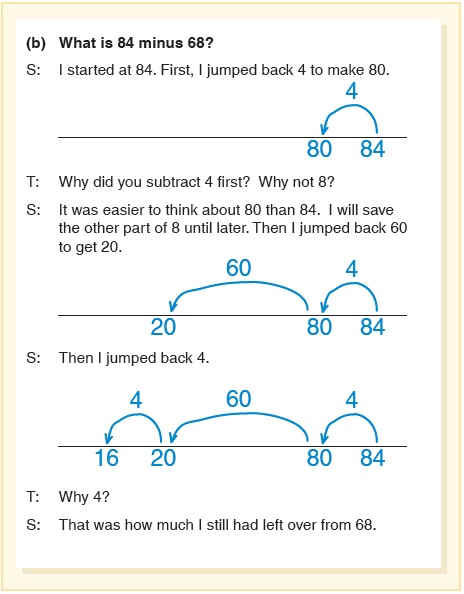 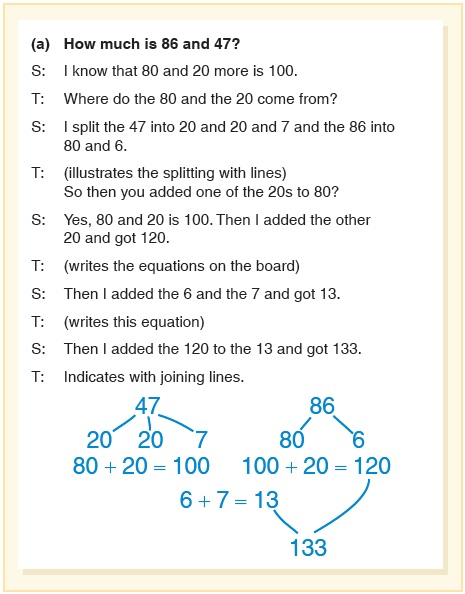 Models to Support Invented Strategies (2 of 5)
Bar diagrams can be used to shortcut strategy
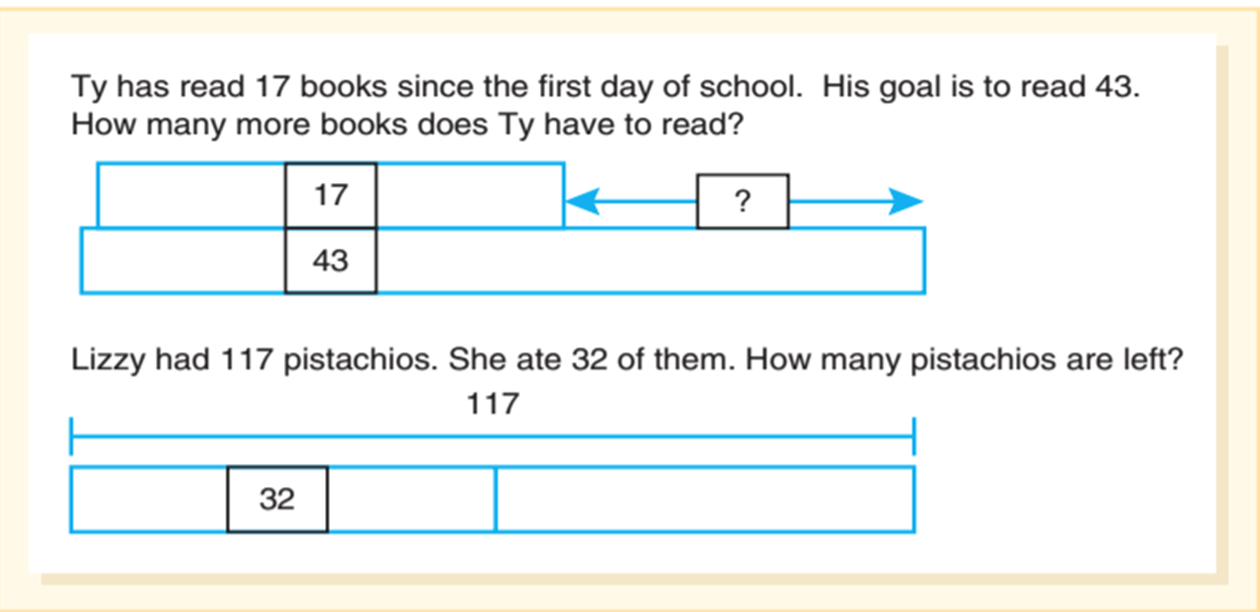 Models to Support Invented Strategies (3 of 5)
Try These Strategies - Explain how you solved the problem to a person next to you.
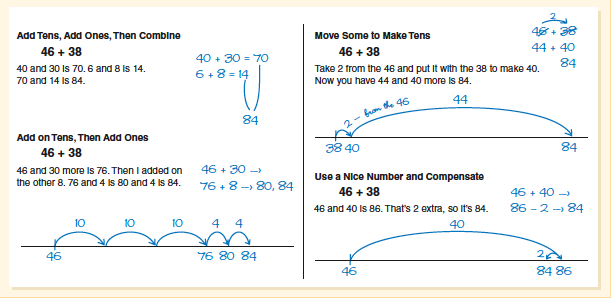 Models to Support Invented Strategies (4 of 5)
Try These Strategies - Explain how you solved the problem to a person next to you.
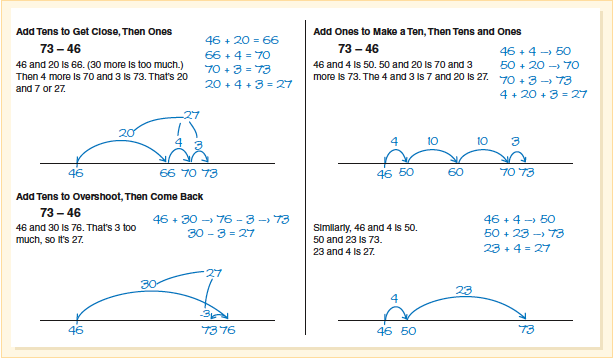 Models to Support Invented Strategies (5 of 5)
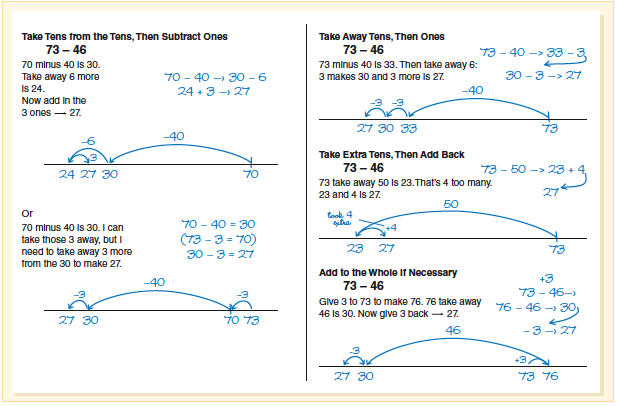 Standard Algorithm for Addition (1 of 2)
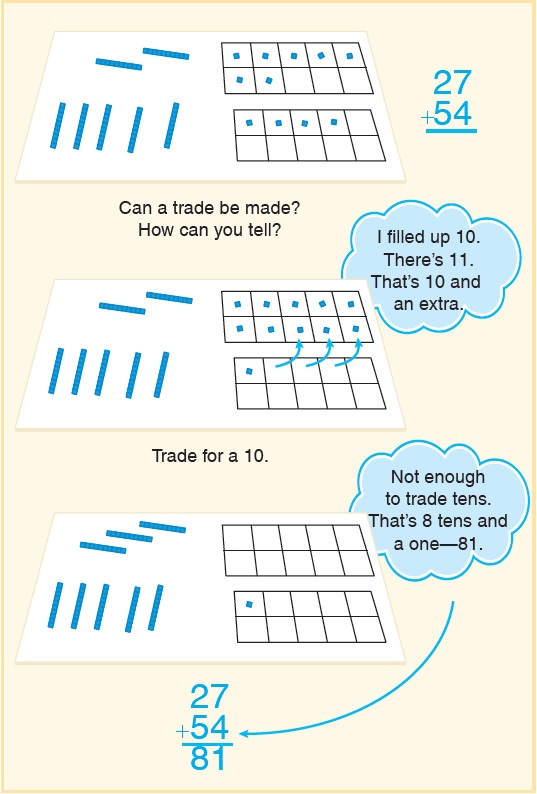 Standard Algorithm for Addition:
Begin with models only.
Provide place-value mats and base-ten materials.
Begin in ones column.
One or two problems with lots of discussion is more productive than a lot of problems.
Standard Algorithm for Addition (2 of 2)
Develop the written record.
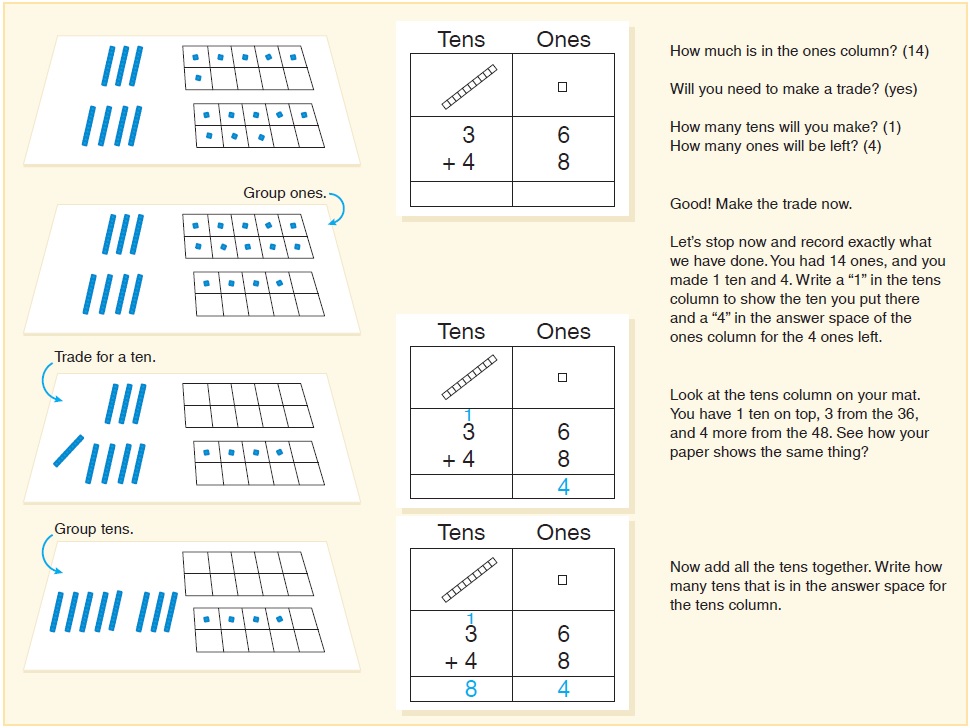 Standard Algorithm for Subtraction
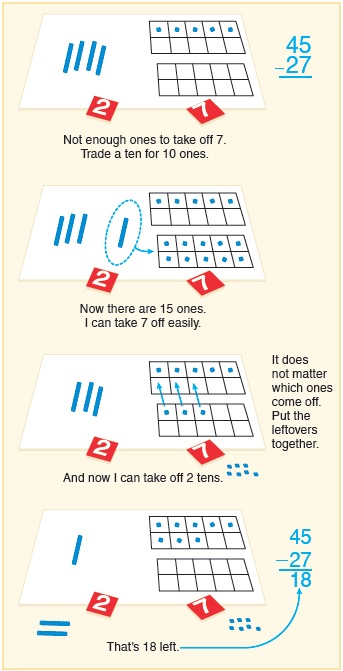 Begin with models only.
Anticipate difficulties with zeros.
Develop the written record.
Introducing Computational Estimation
Goal of computational estimation is to be able to flexibly and quickly produce an approximate result that will work for the situation and be reasonable.
Good estimators tend to employ a variety of computational strategies they have developed over time.
Three types of estimation - Each involve reasoning and sense making.
Measurement  - Determining and approximating measure (length, weight, time, etc.)
Quantity - Approximating the number of items in a collection
Computational - Determining a number that is an approximation of a computation
Teaching Computational Estimation
General principles:
Use real examples like shopping, distance to travel, monthly budgets, cost of entertainment like sporting events, movies, etc.
Use the language of estimation - about, close, just about, a little more or less than, and between
Use context to help determine the reasonableness of the estimate.
- E.g., Would attendance at a school play be 30 or 300 or 3000?
Accept and offer a range of estimates as an option.
Focus on flexible methods, not answers.
Computation Estimation Strategies (1 of 4)
Front-End Method:
Front digits in largest place value are used, and computation is then done as if there were zeros in the other positions.
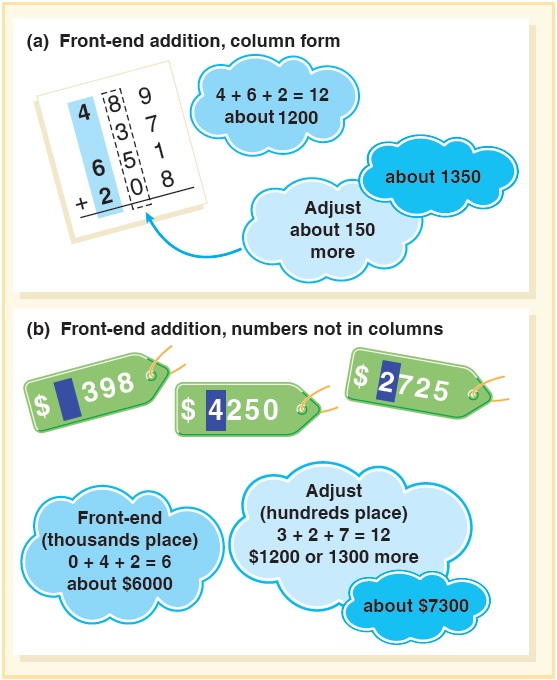 Computation Estimation Strategies (2 of 4)
Activity 11.15 Over or Under
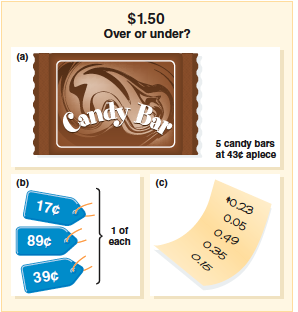 Materials – Document camera to project the figure
Directions – Provide contexts for students to use computational estimation strategies
i.e. 37 + 75 (over or under 100)
712 - 458 (over or under 300)
Computation Estimation Strategies (3 of 4)
Rounding Methods
Whole numbers can be rounded to the same place-value for addition
E.g., Using the hundreds place, we add 4800 + 700 + 100 = $5,600
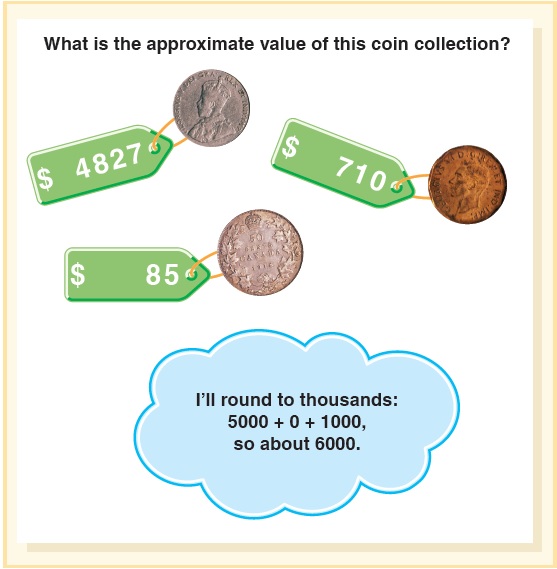 Computation Estimation Strategies (4 of 4)
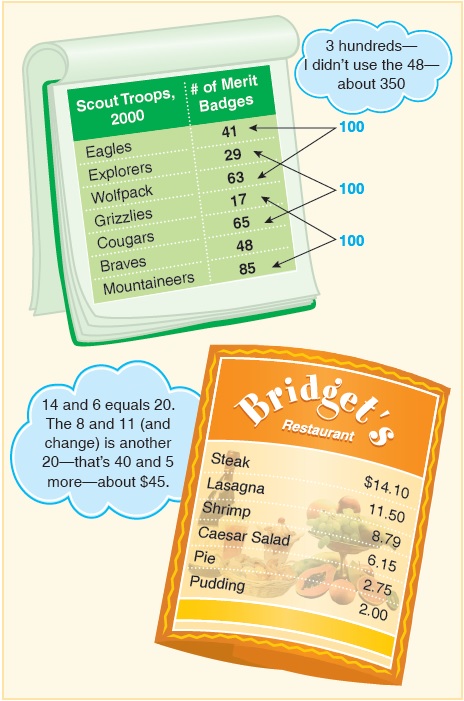 Using Compatible numbers:
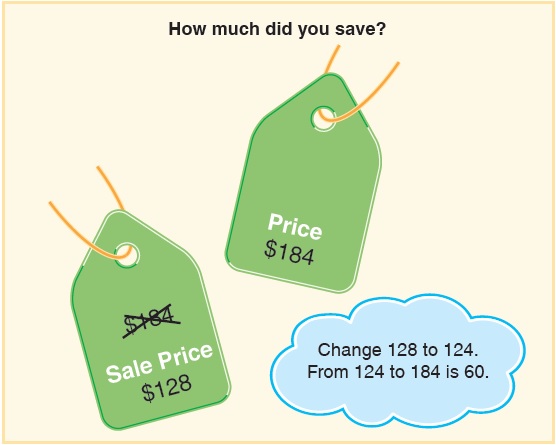 Common Challenges and Misconceptions for Addition and Subtraction Computation (1 of 2)
Common Challenges and Misconceptions for Addition and Subtraction Computation (2 of 2)
Reverse grouping – Start in tens place and add backwards.
Confuses the multiplication algorithm with the addition algorithm
When subtracting two multi-digit numbers, student always subtracts the smaller number from the larger number rather than regrouping 70−23 = 53.
Makes mistakes when regrouping across zeros in a subtraction problem
Overgeneralizes the “equal additions” or the “same difference” strategy in addition situations
Thinks they have to find an exact answer after finding an estimation